Is a catalyst always a necessity? A non-catalytic version of the borrowing hydrogen reaction.
Alkylation: C-N bond
Low atom-efficiency.
Over-alkylation.
An excess of reducing agent is needed.
Oxidation of the initial aldehyde derivatives.
More affordable reagents.
No oxidation of initial reagent.
2
Borrowing hydrogen reaction
3
Literary paradox
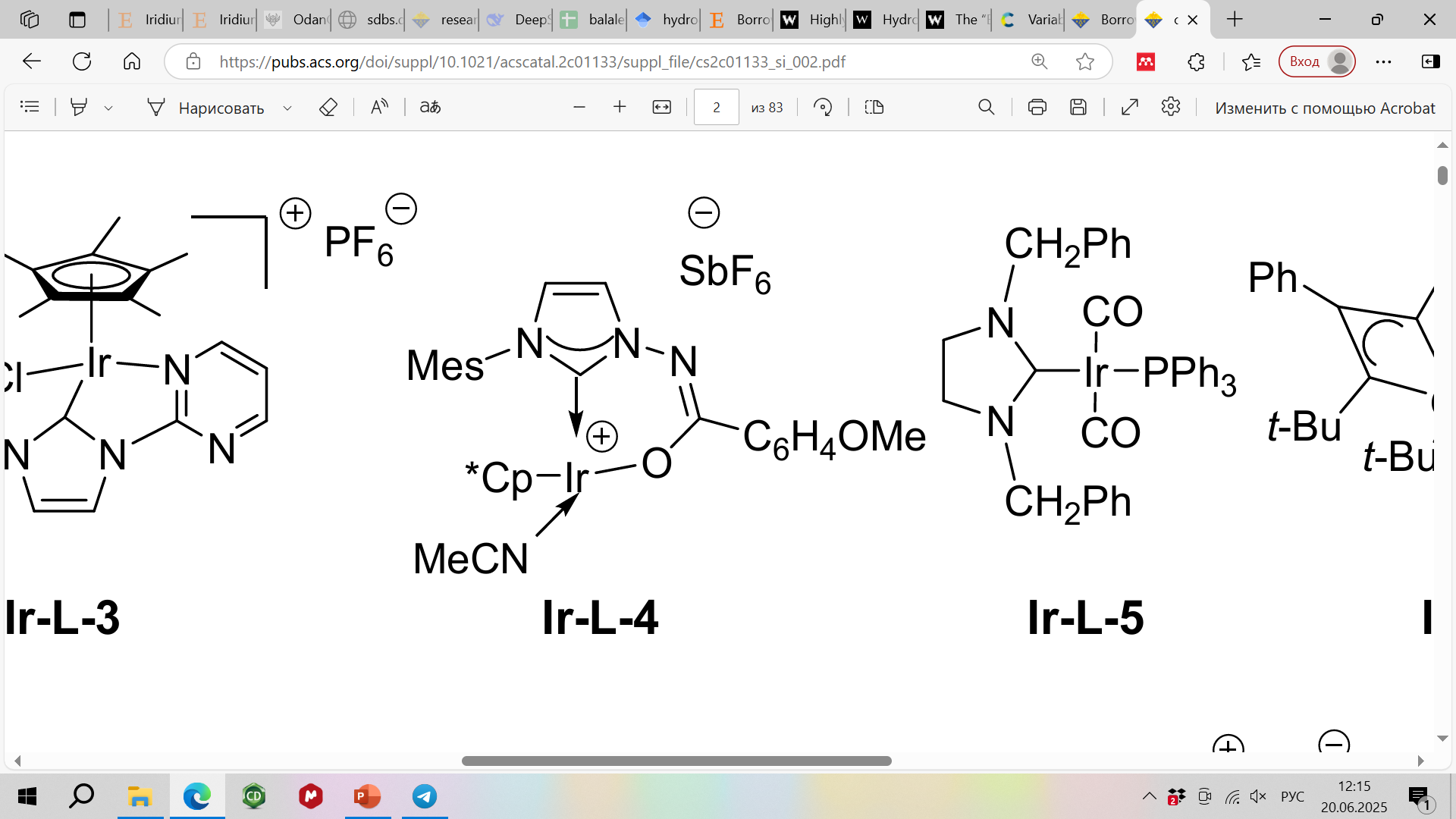 Yield
A: 1 mol%
, 110℃, DCE, 4 h, Ar
97%
B: No catalyst, 1 equiv. KOtBu, 90℃, toluene, 24 h, air (15 mol% of O2)
75%
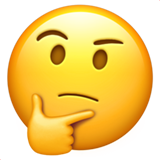 When can a reaction be carried out without a catalyst?
Vincent Guérin, Claude Y. Legault. Organometallics 2021, 40, 3, 408–417. (Editor’s choice)
Andrey S. Kozlov, Oleg I. Afanasyev, Denis Chusov. Journal of Catalysis 2022, 413, 1070-1076.
4
Bases variation
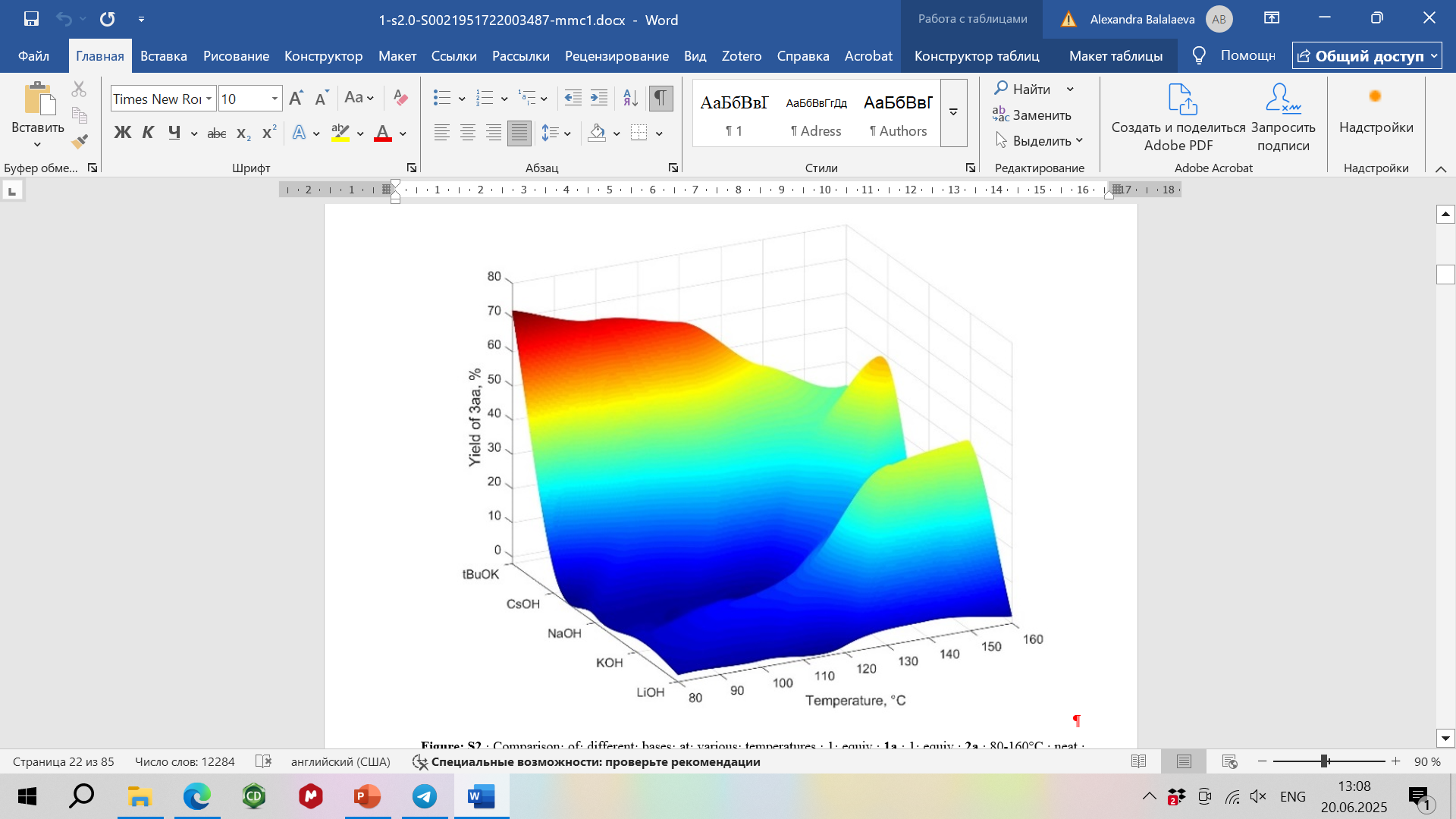 5
[Speaker Notes: Когда не нужен катализатор]
Solvent variation
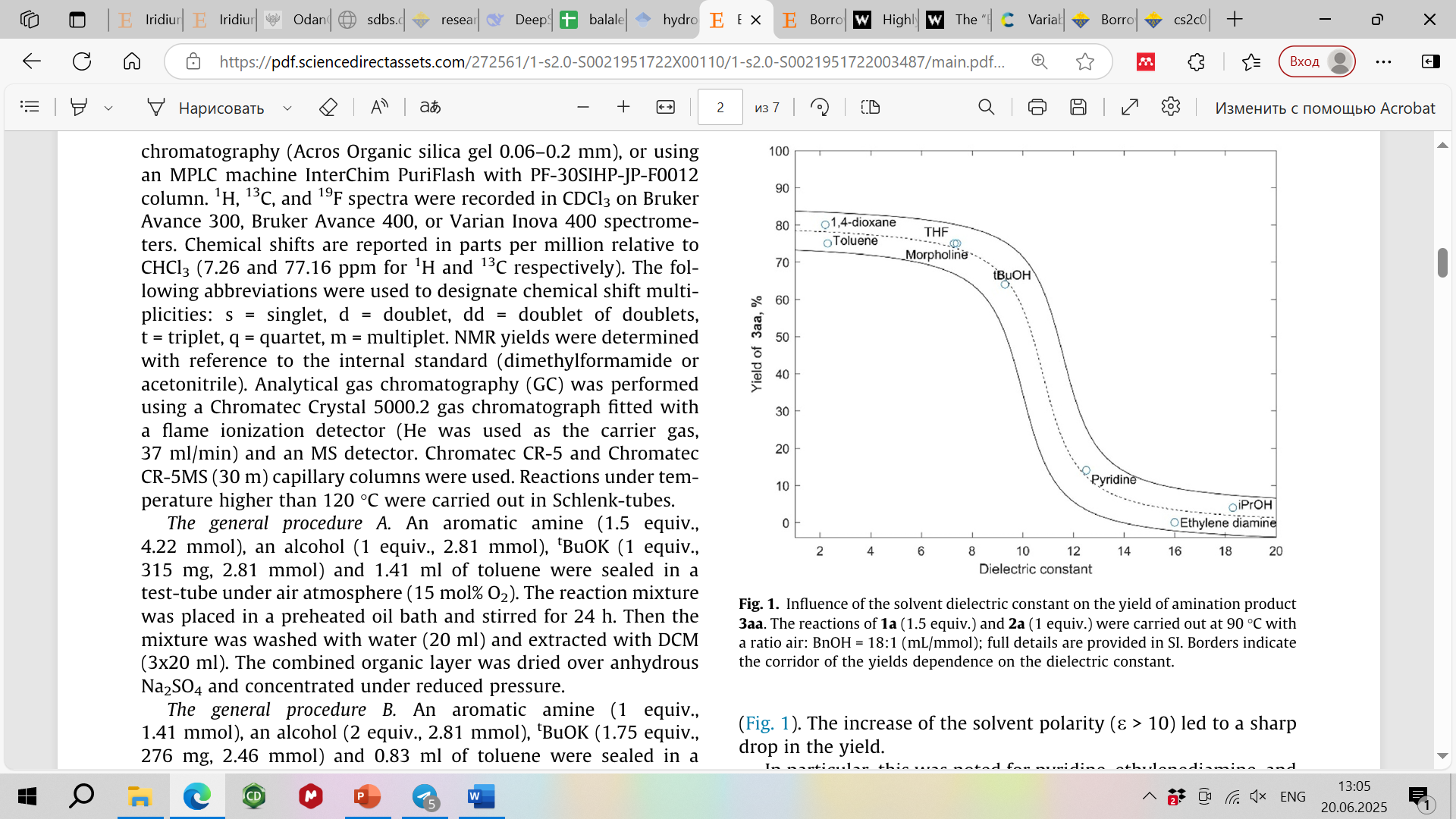 6
Influence of temperature and air volume
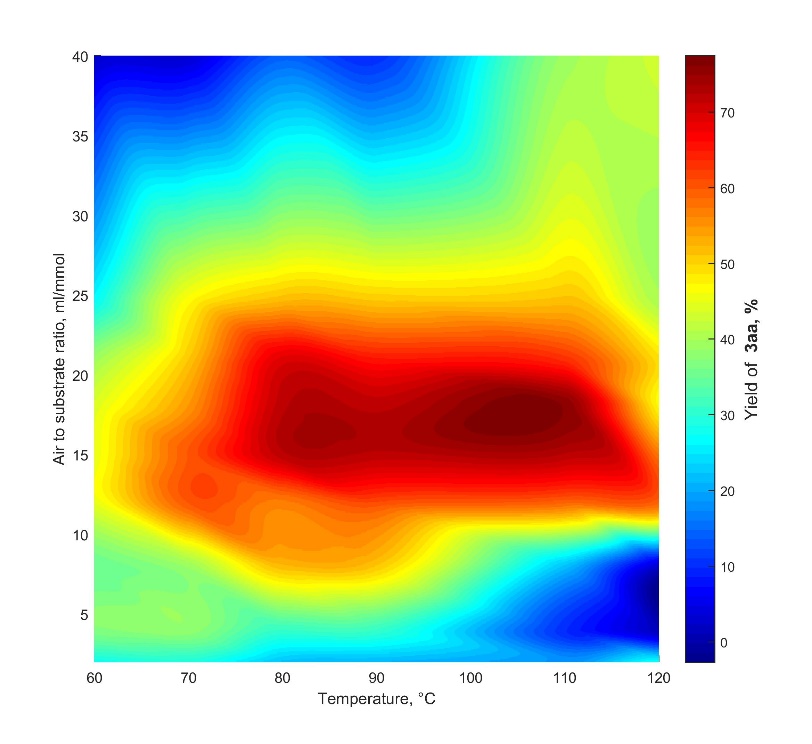 7
Substrate scope
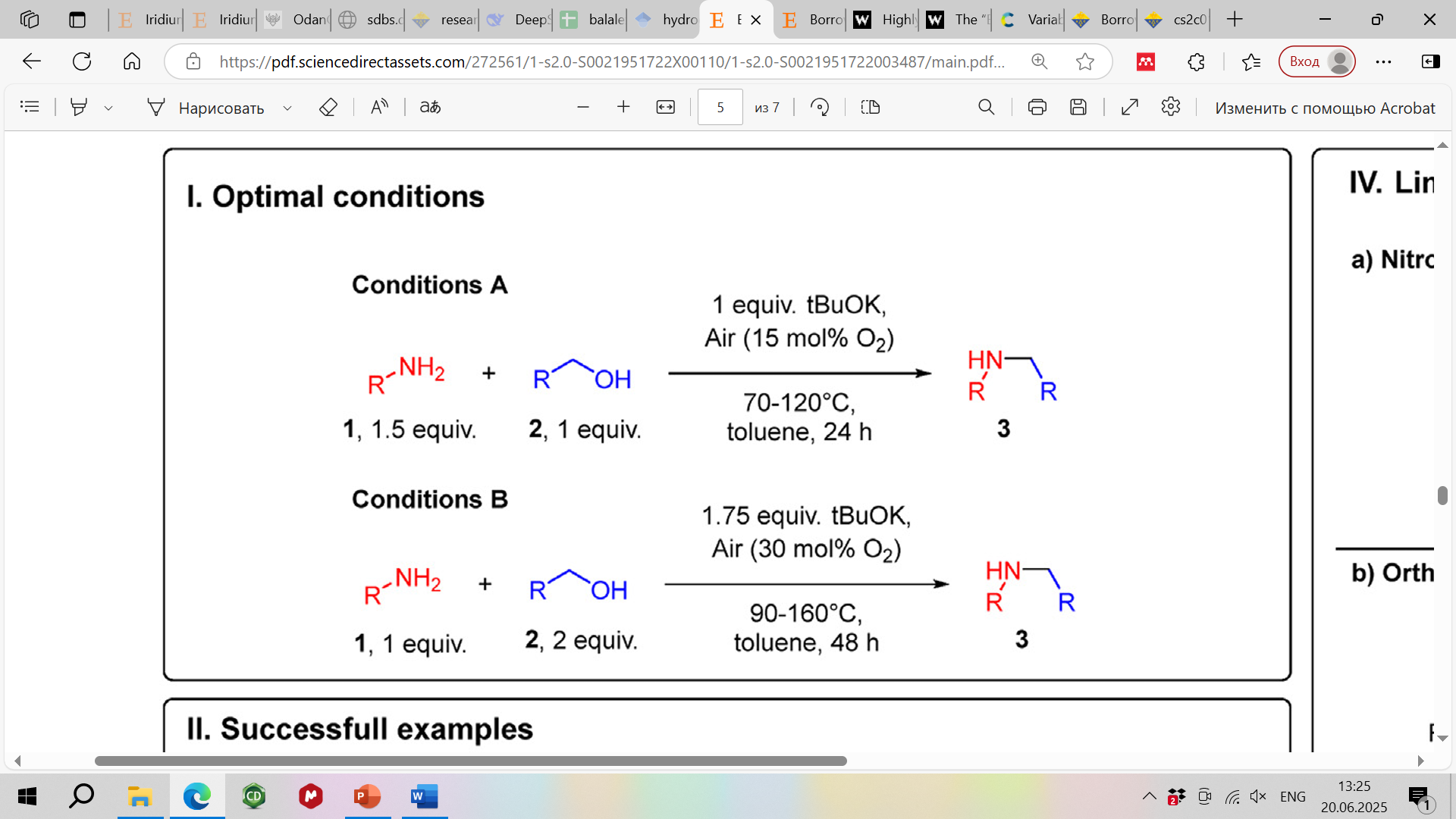 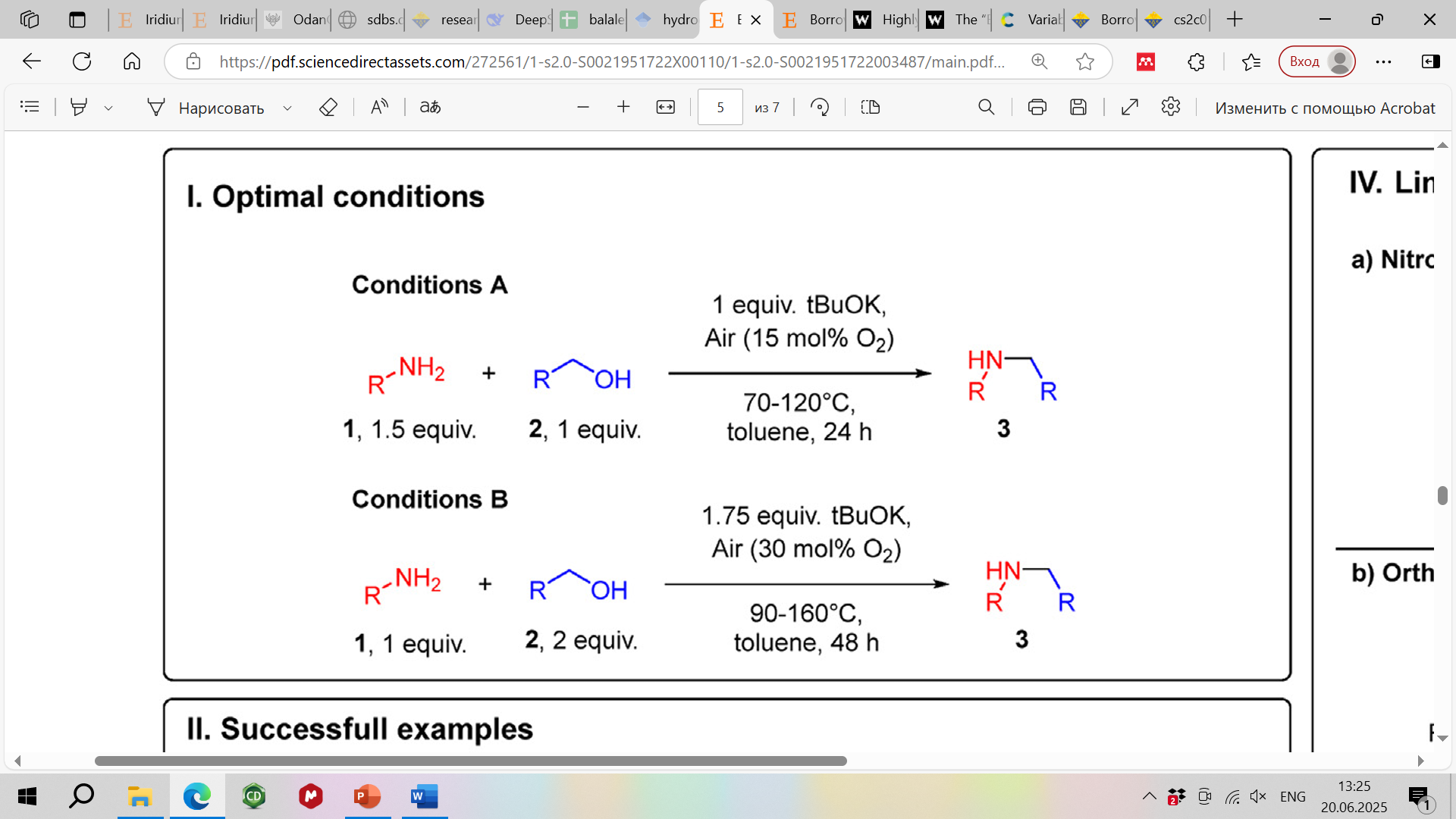 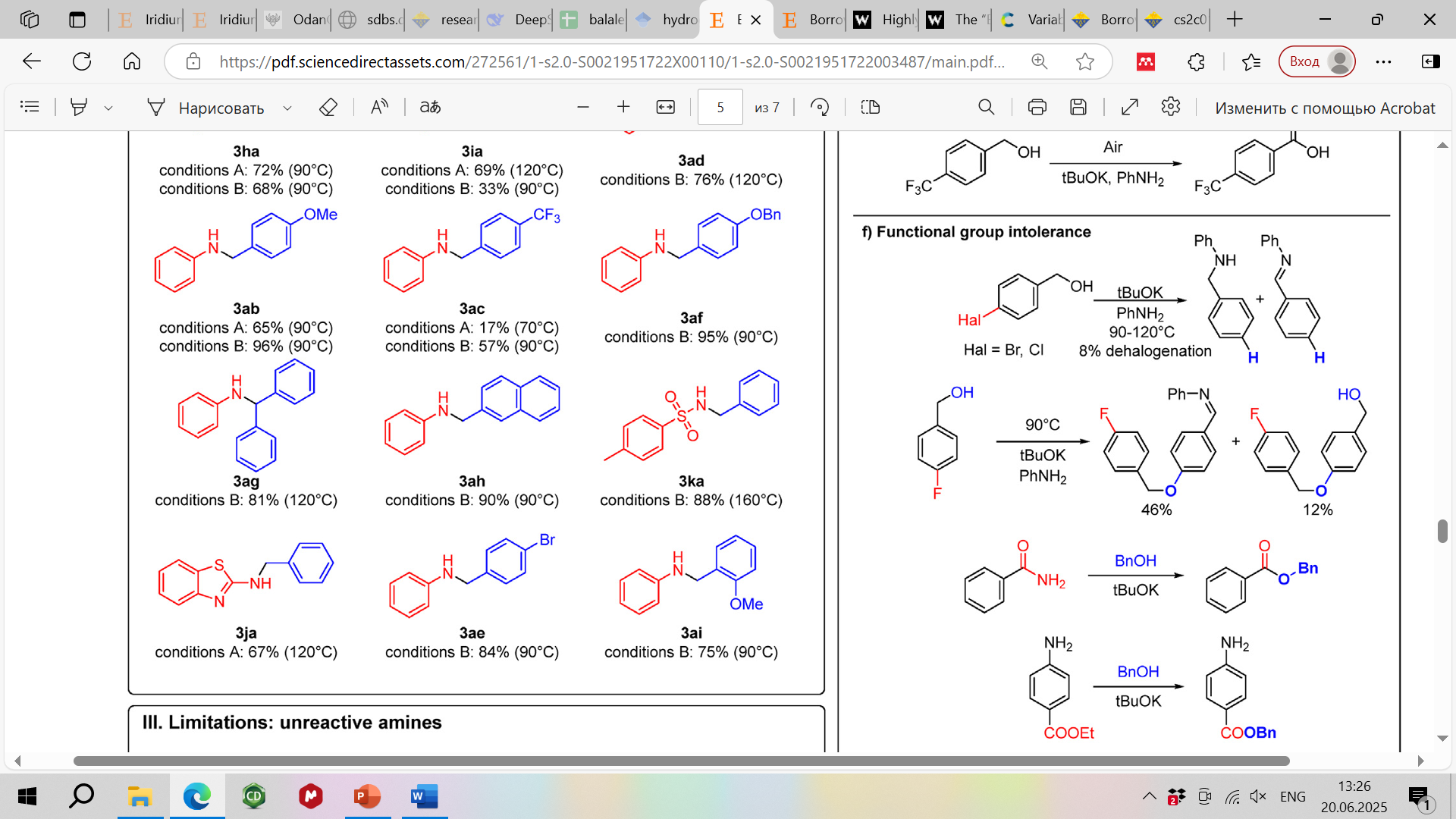 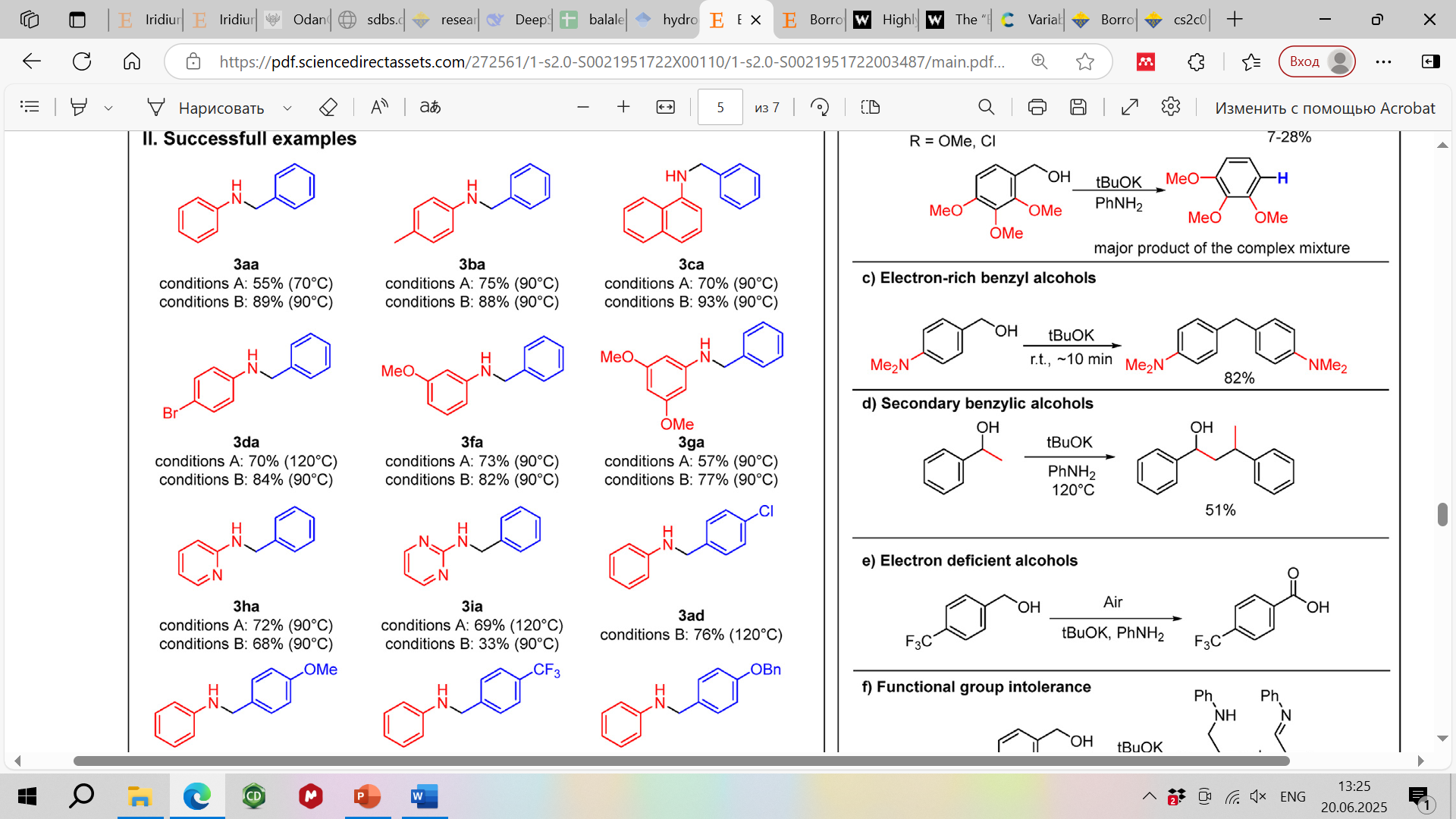 8
Limitations
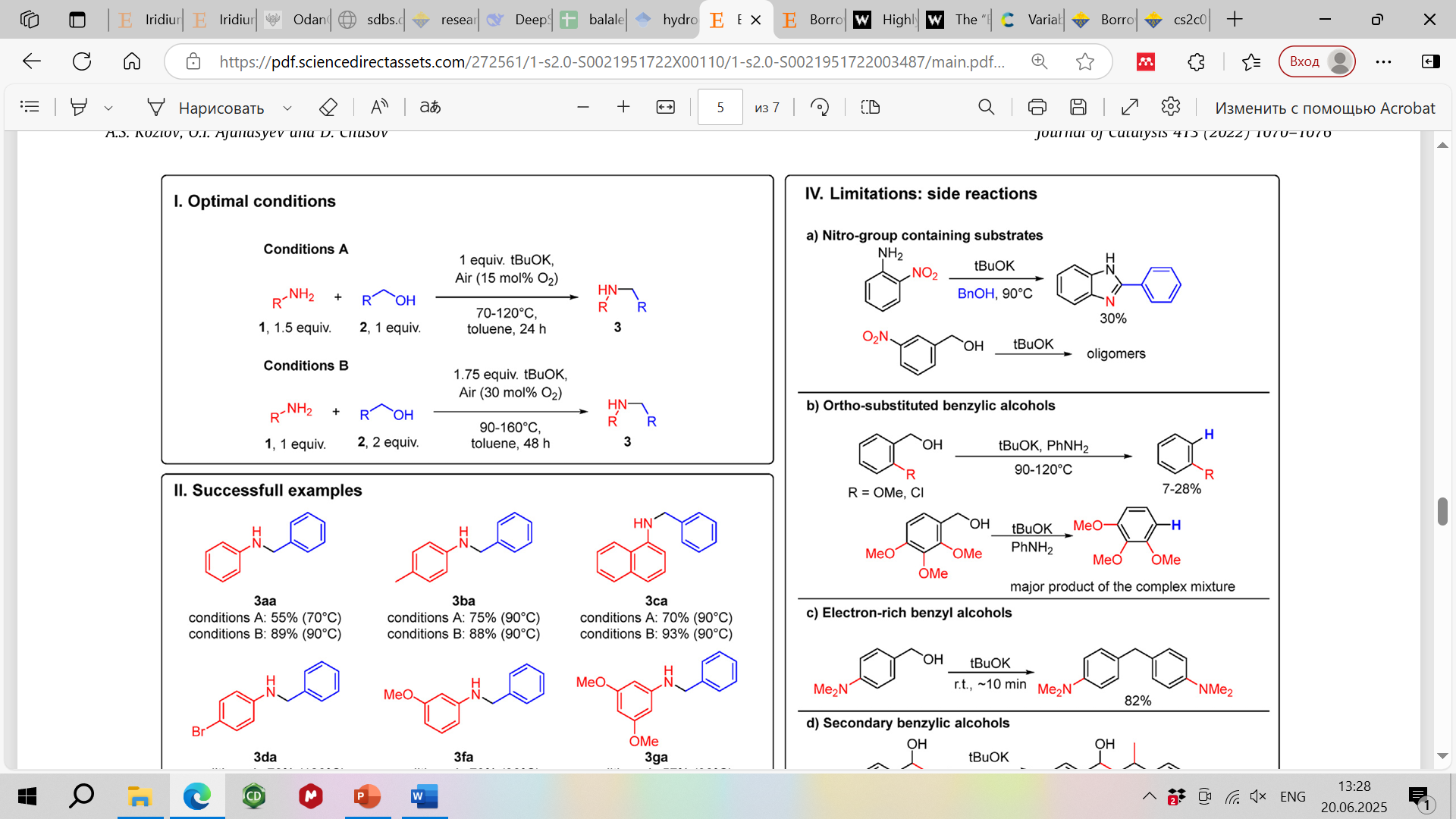 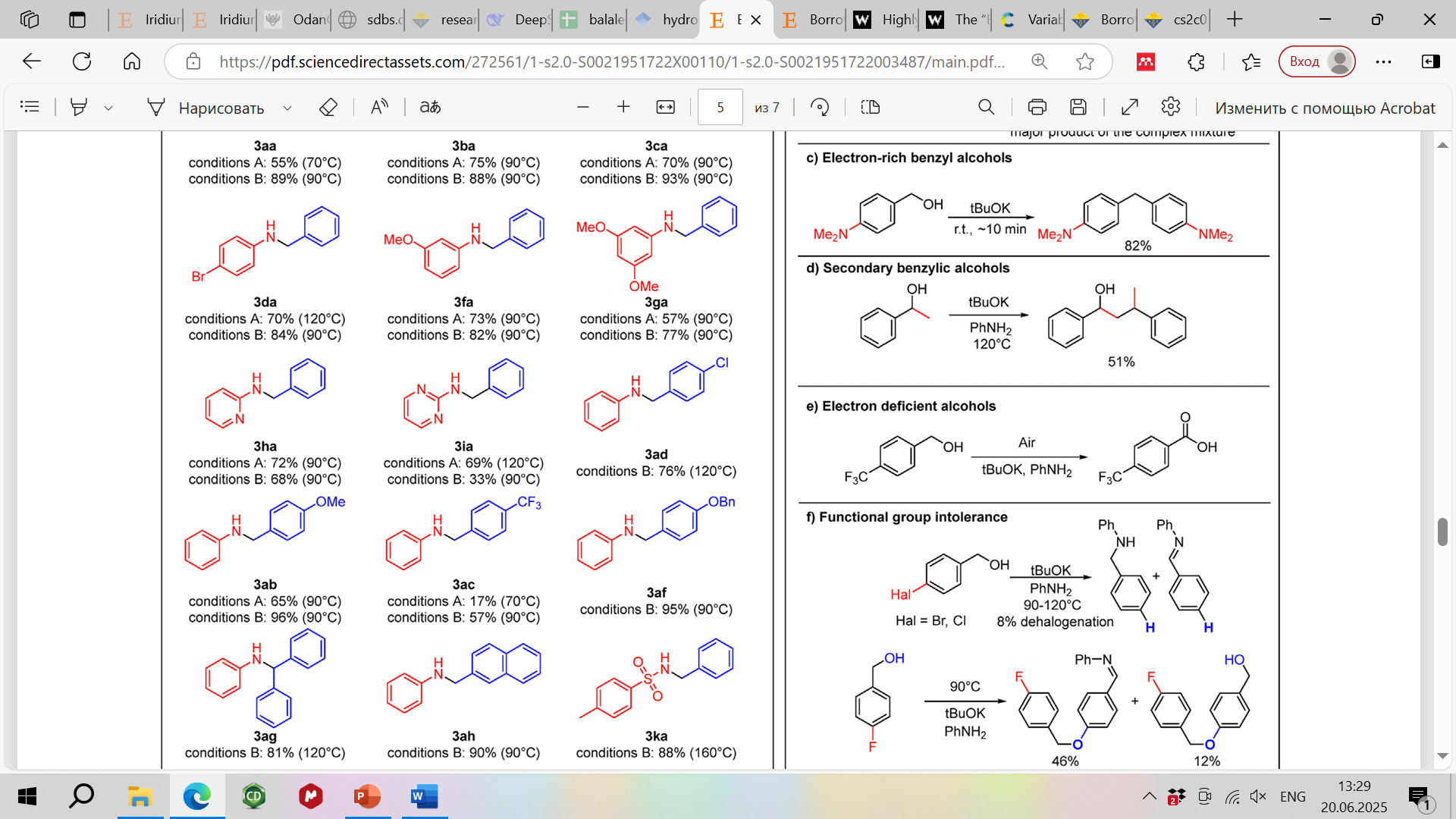 9
Limitations
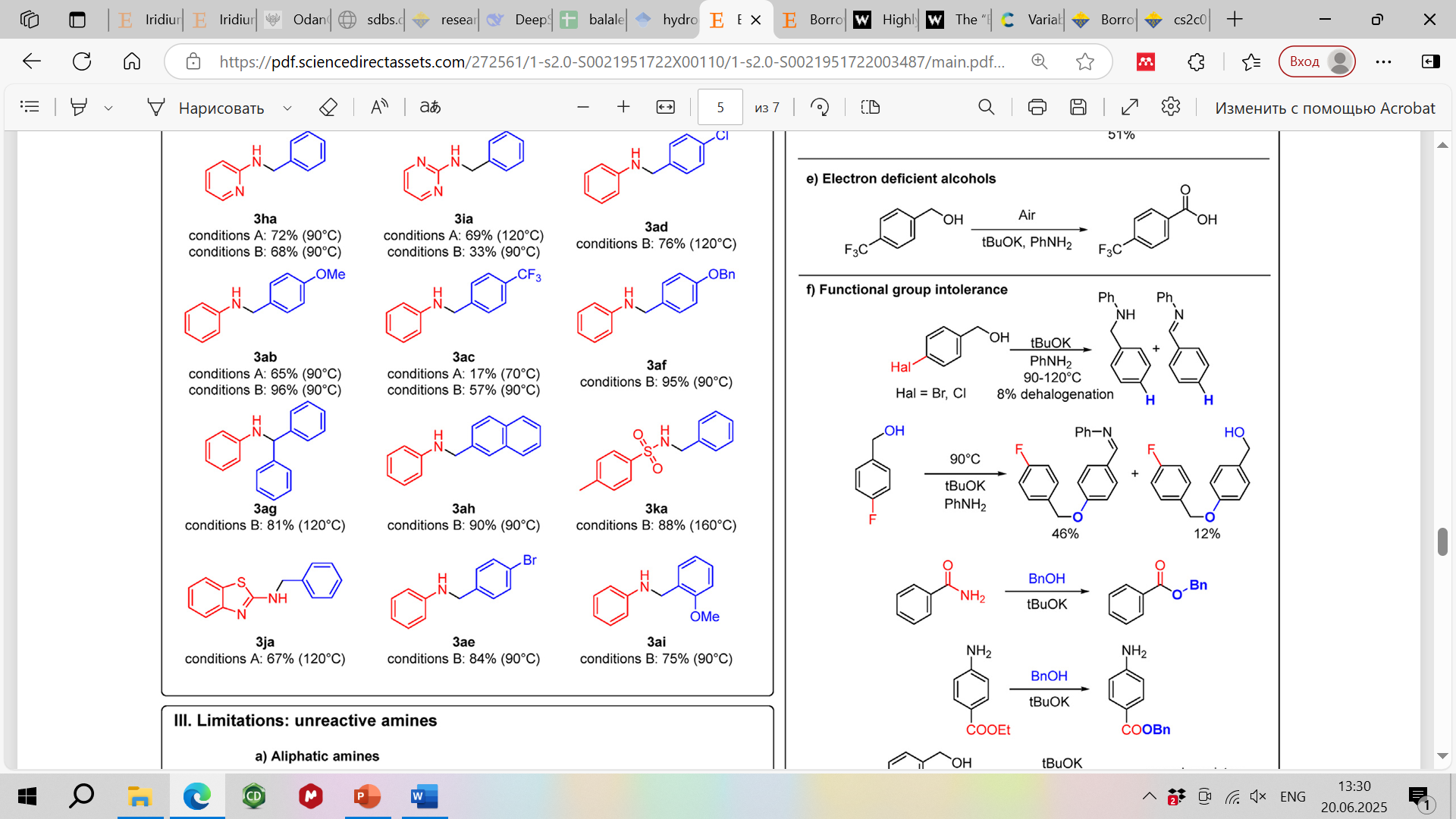 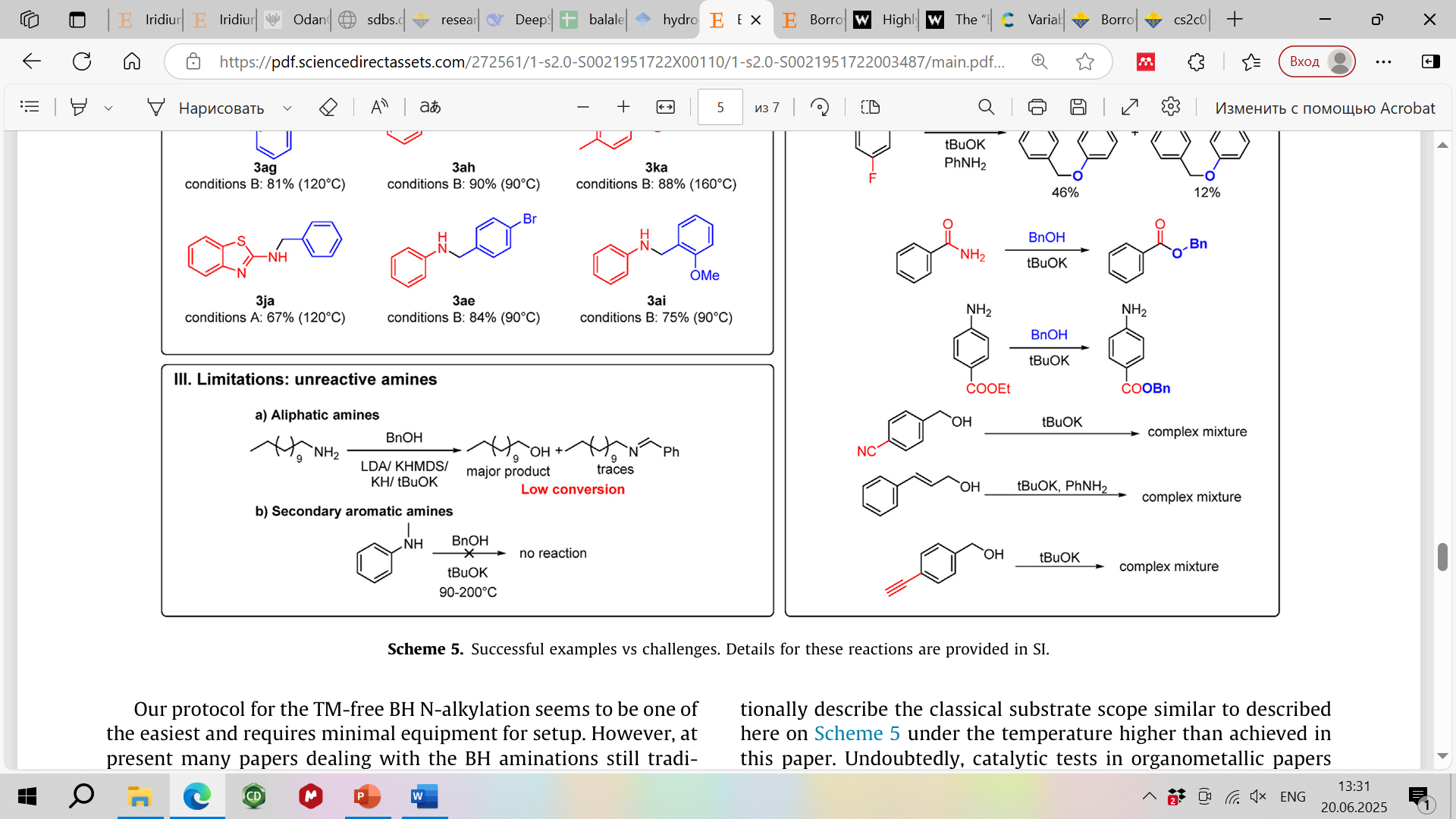 10
Bordwell acidity of N-nucleophile
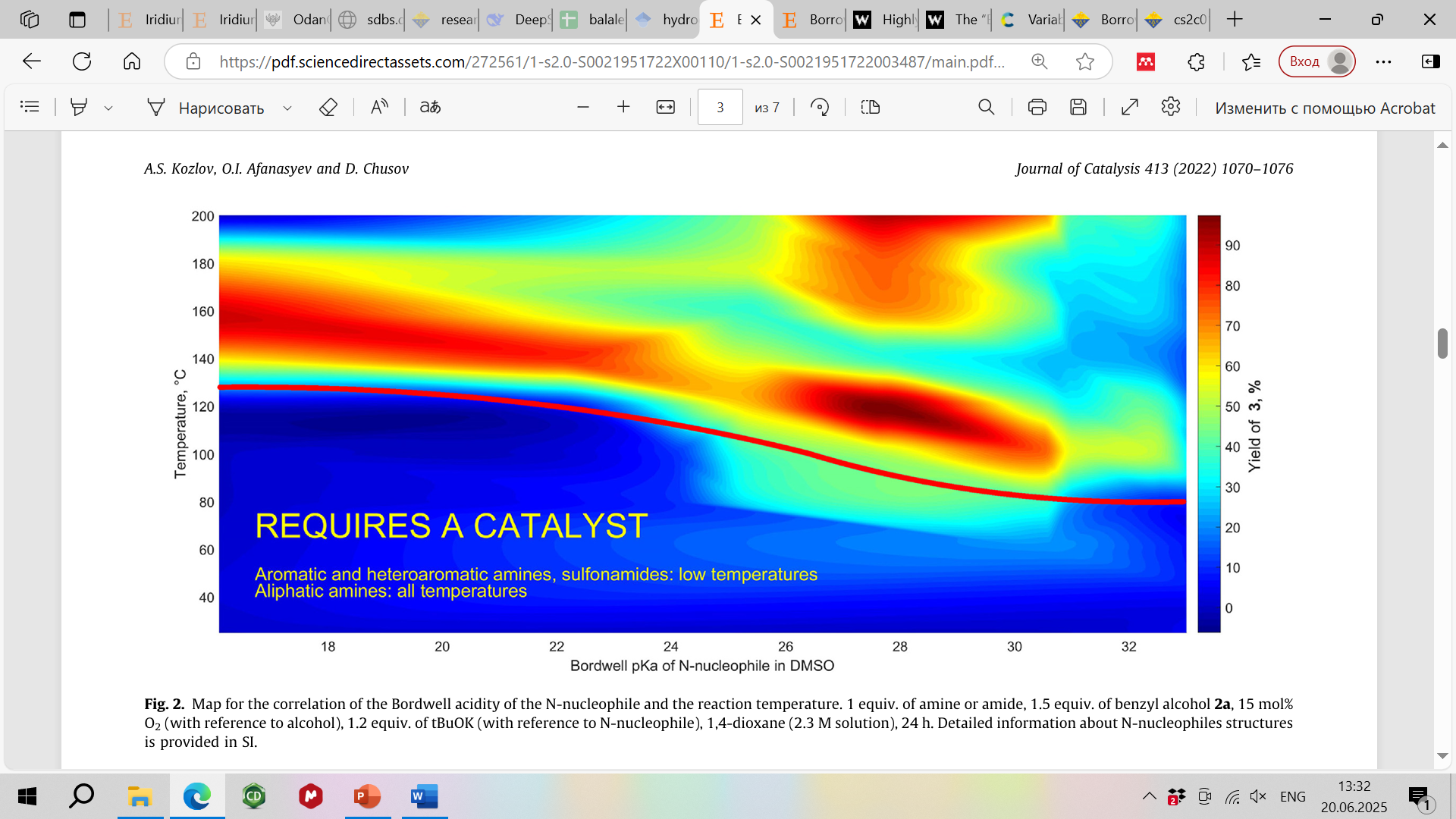 11
Mechanism without catalyst
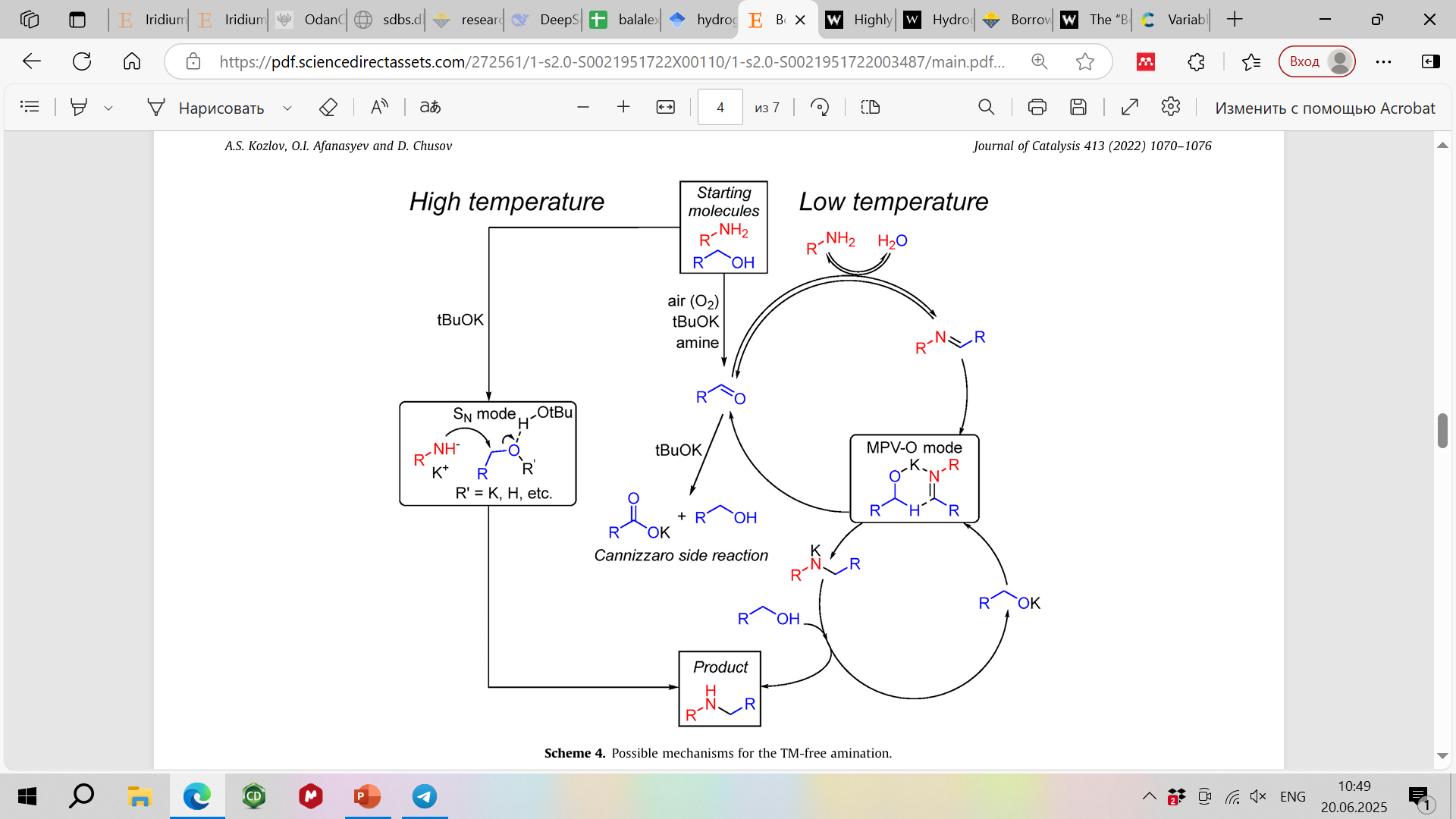 Andrey S. Kozlov, Oleg I. Afanasyev, Denis Chusov. Journal of Catalysis 2022, 413, 1070-1076
12
[Speaker Notes: Когда нужен катализатор]
Summarized successful conditions
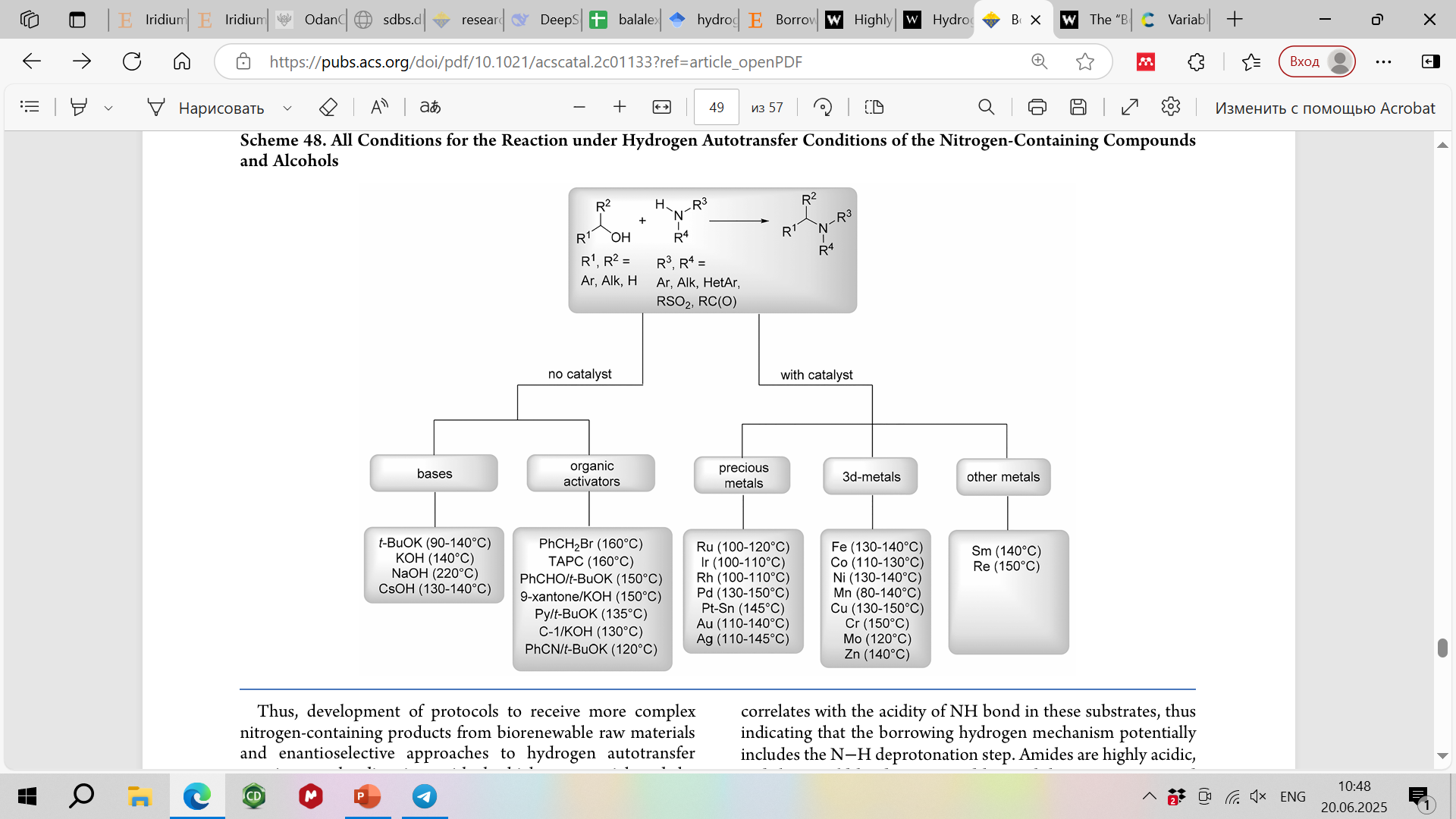 Evgeniya Podyacheva, Oleg I. Afanasyev, Dmitry V. Vasilyev, and Denis Chusov ACS Catalysis 2022 12 (12), 7142-7198
13
When is a catalyst required?
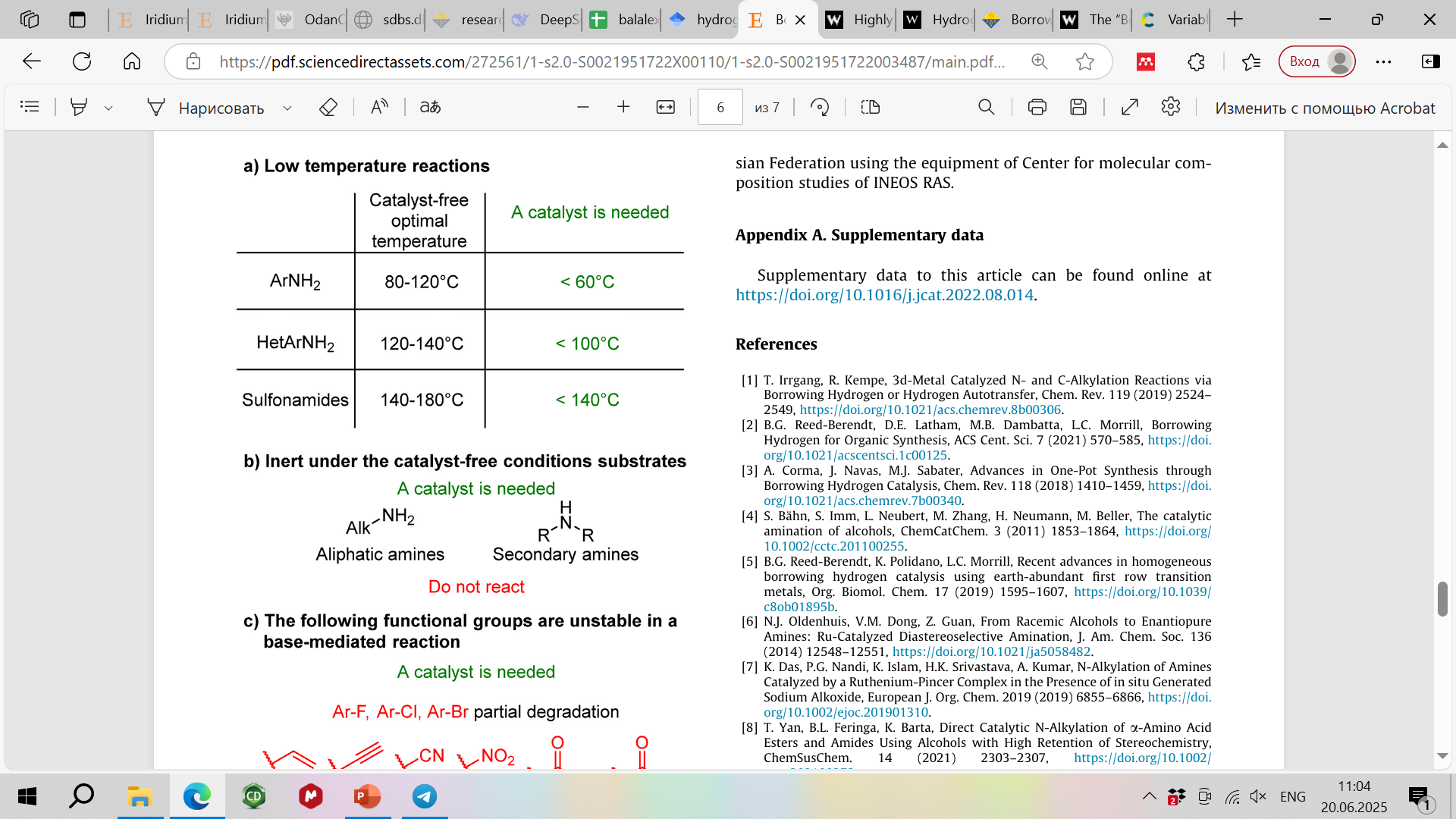 1. Low temperature reactions:
2. For inert substrates:
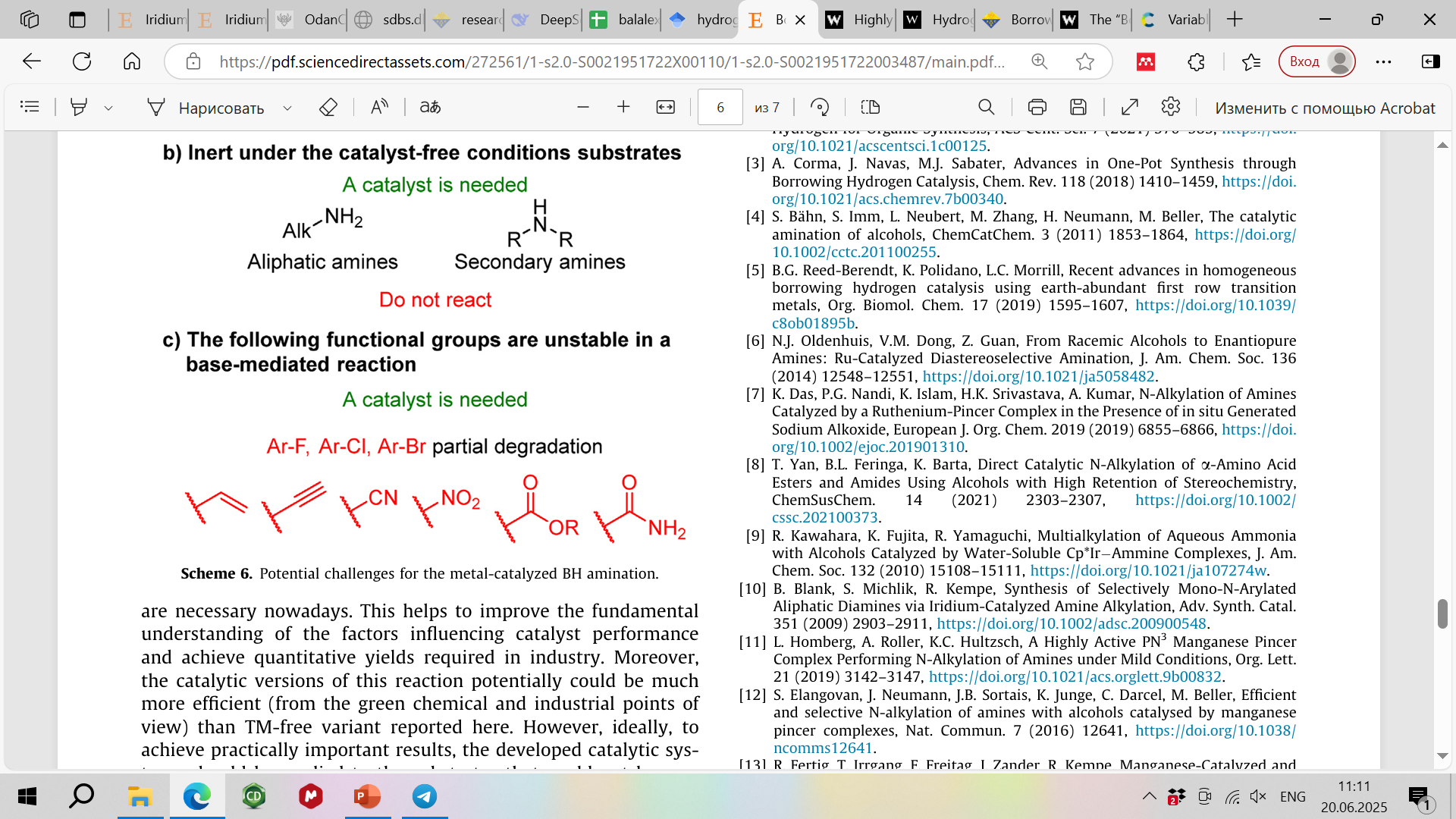 3. For unstable in base media functional groups:
14